Природные уникумы Урала
Ильменский заповедник
Кунгурская ледяная пещера
Река Чусовая
Ильменский заповедник
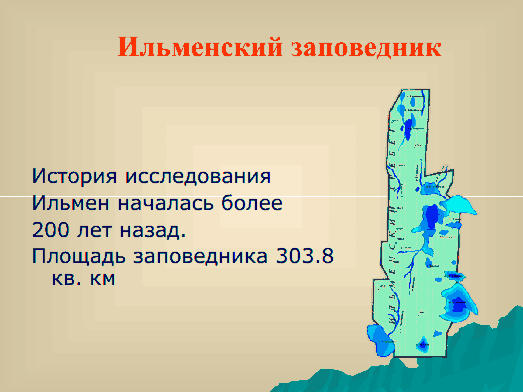 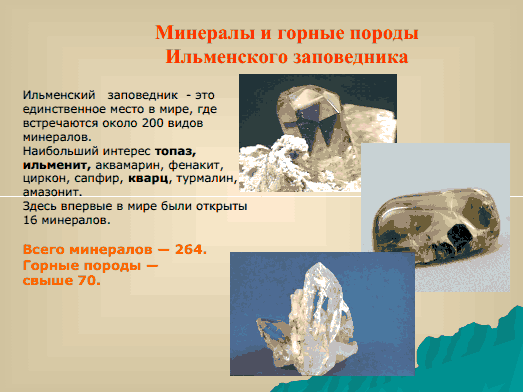 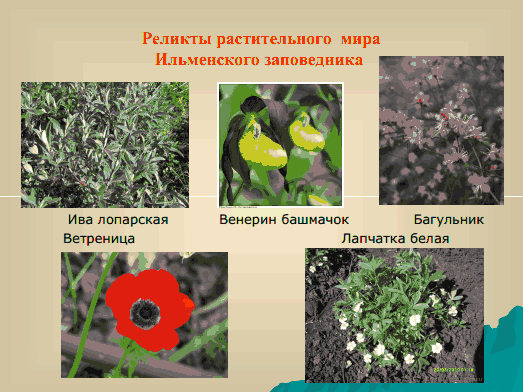 Кунгурская пещера
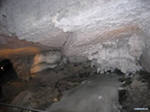 Кунгурские пещеры известны исстари. Первые исследования в ней были проведены ещё в ХVIII веке. В 1703 известный географ и картограф Сибири Семён Ремезов составил чертёж города Кунгура и Кунгурской Ледяной пещеры , но план был утерян.
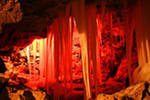 Сейчас пещера является памятником природы всероссийского значения. Она находится на правом берегу реки Сылвы в Ледяной горе на северо-восточной окраине Кунгура , 6 в мире по протяжённости среди пещер гипсового края(5600м). Суммарный объём гротов более 100 тыс. куб. метров. В пещере 60 озёр с изумительно чистой водой
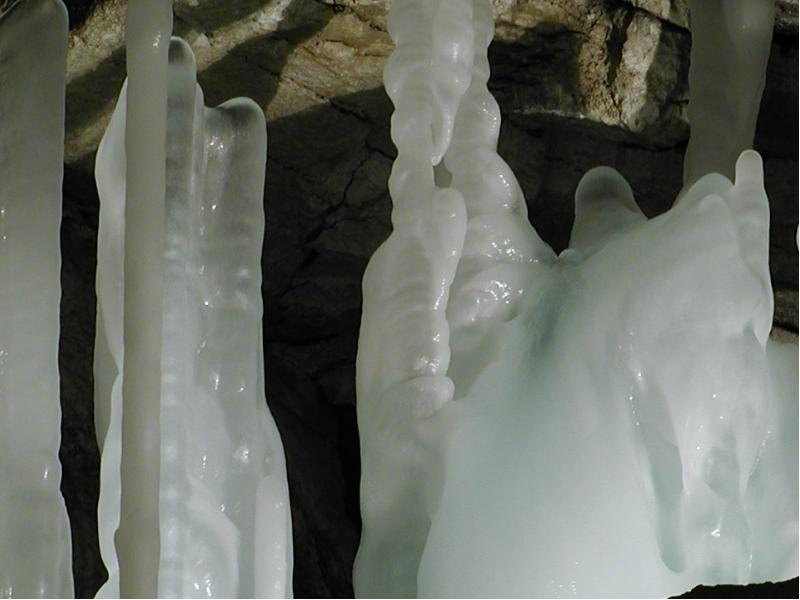 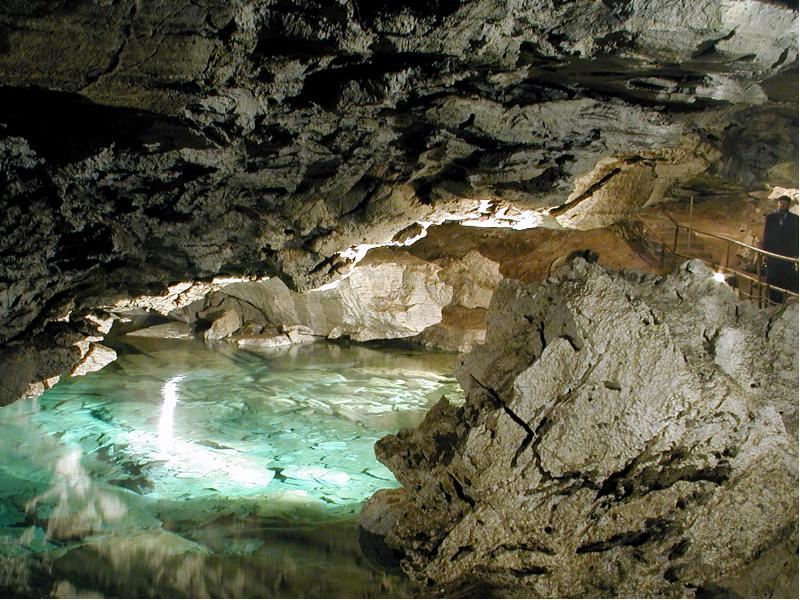 Река Чусовая
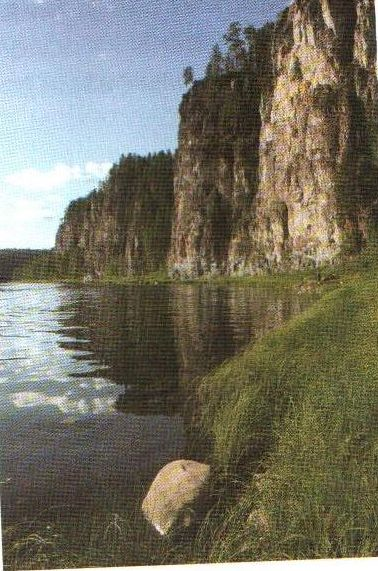 Чусовая - река на Среднем Урале, левый приток Камы.. Река интересна тем, что берёт начало на восточных склонах Уральского хребта, в Азии, пересекает его и в основном протекает по его западным склонам, Длина Чусовой 592 км
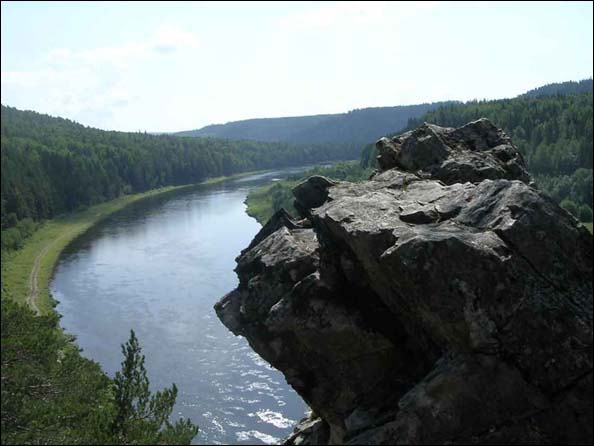 [Speaker Notes: Крепость охраняла русские поселения и торговые караваны на реке Чусовой. Крепость в 1652 году насчитывала 50 дворов]
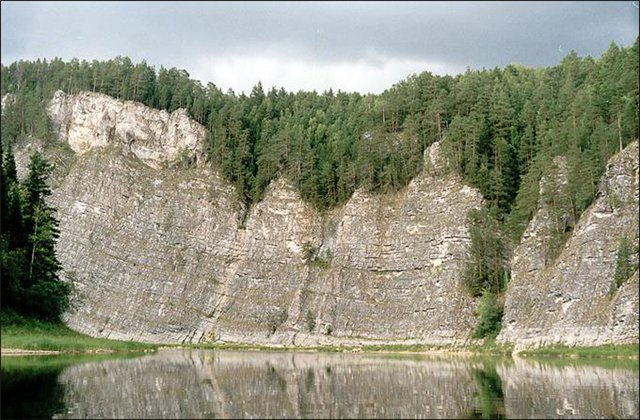 [Speaker Notes: Является самым большим скальным обнажением на реке Чусовой. По виду похожа на огромную стену, что видно на]